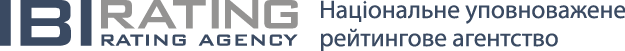 Джерела інформації для оцінки кредитних ризиків та прийняття інвестиційних рішень
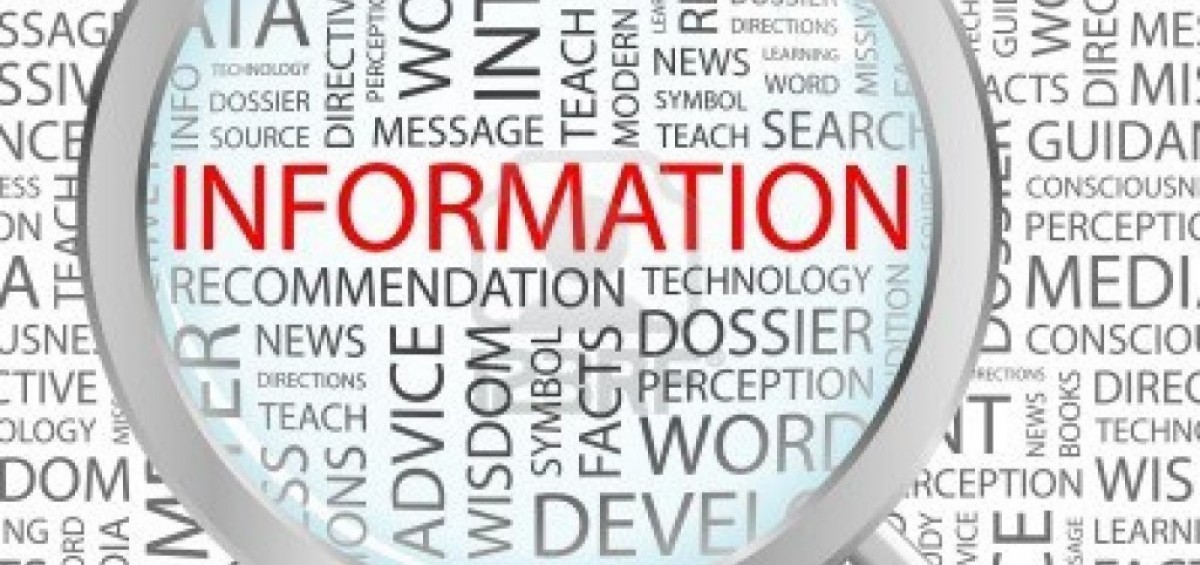 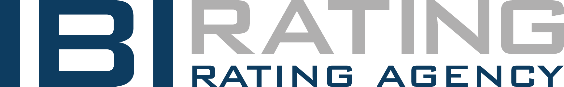 Якість і повнота інформації для оцінки кредитних ризиків
2
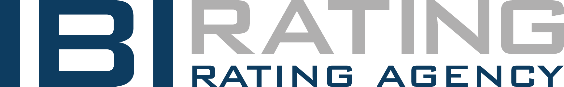 Можливість сформувати кредитний профіль суб’єкта на основі публічних джерел інформації
3
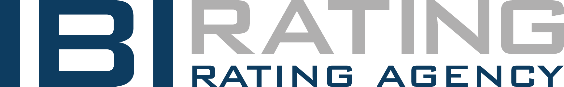 Інструменти оптимізації кредитних ризиків
4
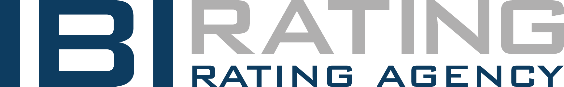 Статистика кредитних рейтингів
5
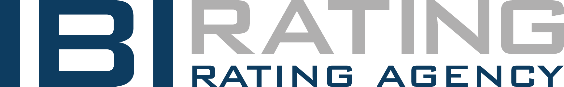 Проблеми оцінки кредитних ризиків для прийняття інвестиційних рішень та шляхи їх рішення
6
Дякуємо за увагу!
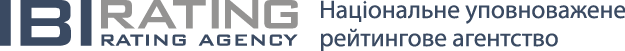 вул. Антоновича, 172, оф.1014,м. Київ, 03680, Україна
тел.: +380 44 362 90 84факс: +380 44 521 20 15
www.ibi.com.uae-mail: office@ibi.com.ua
7